PHY 712 Quantum Mechanics 
12-12:50 PM  MWF  Olin 103

Plan for Lecture 5:
Reading:   Chapters #5 in Shankar; quantum mechanical systems in 1-dim
Free particle 
Particle bound in a box
9/06/2017
PHY 741  Fall 2017 -- Lecture 5
1
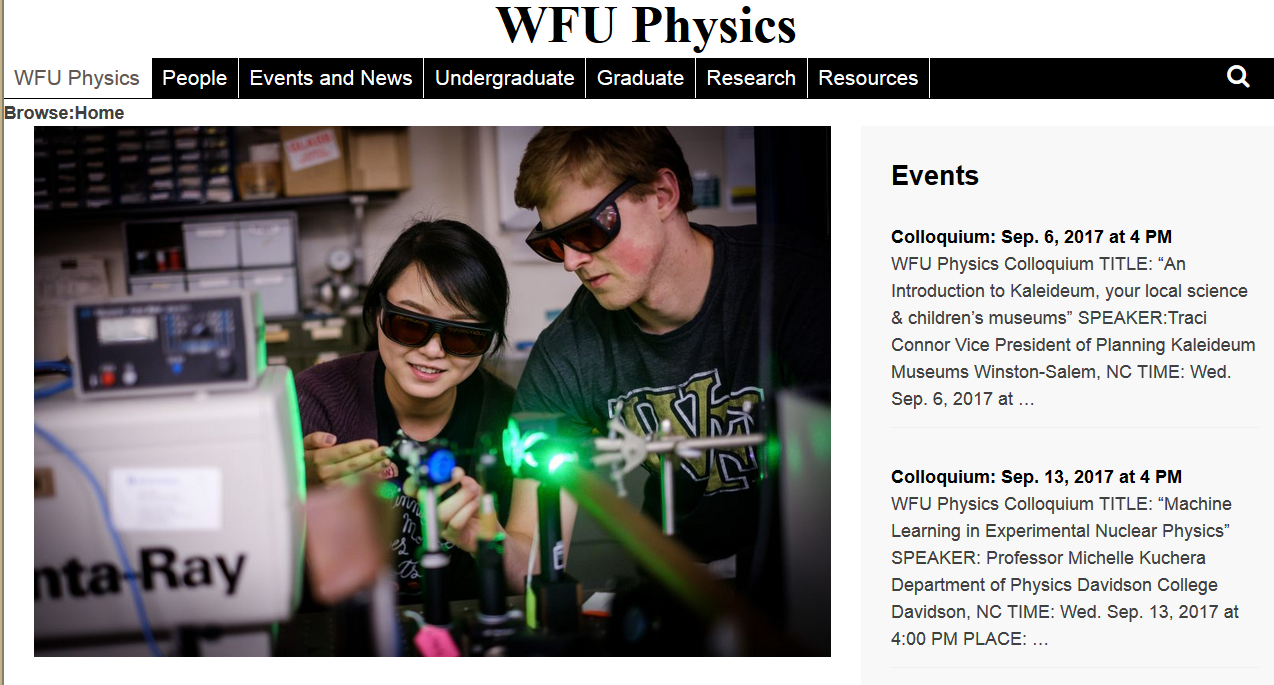 9/06/2017
PHY 741  Fall 2017 -- Lecture 5
2
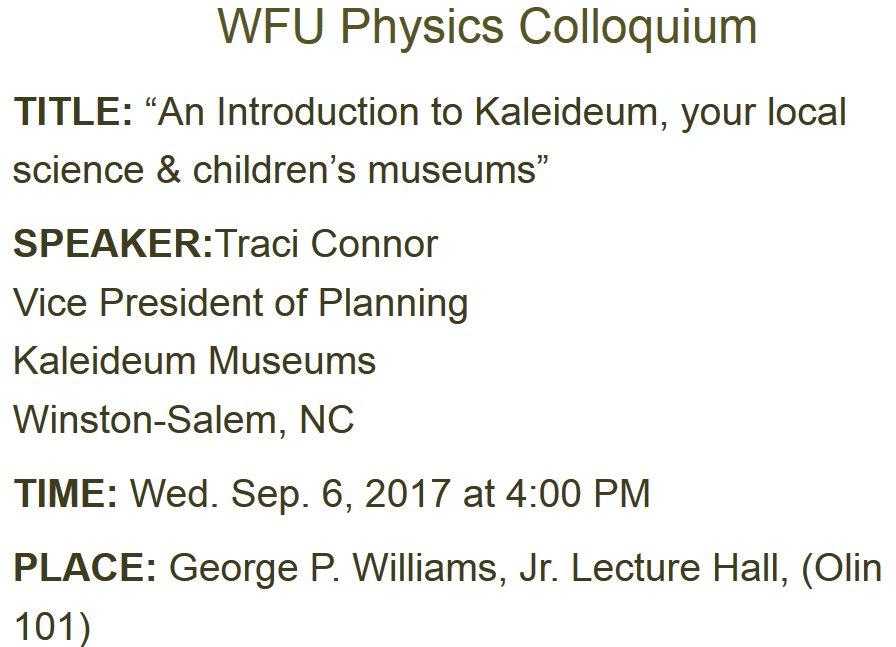 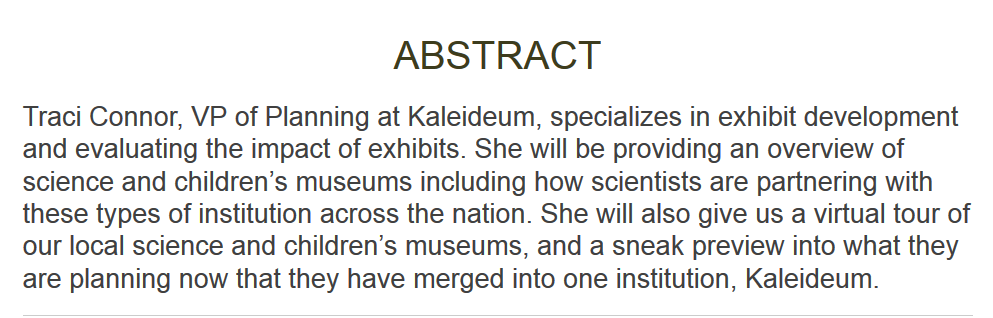 9/06/2017
PHY 741  Fall 2017 -- Lecture 5
3
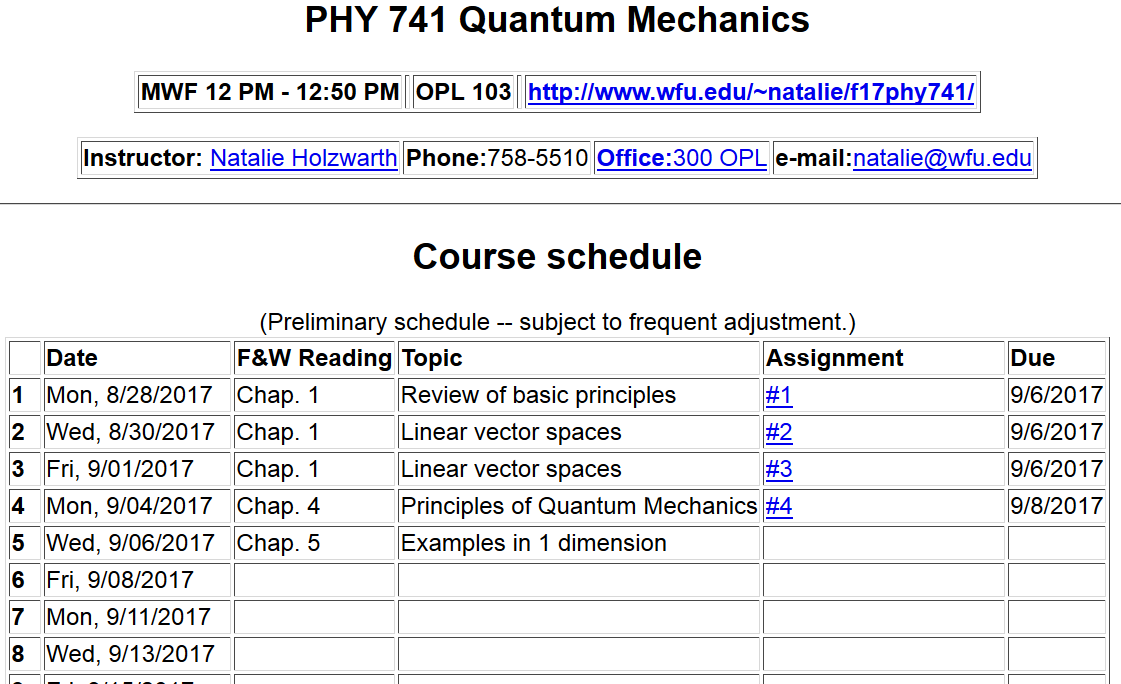 9/06/2017
PHY 741  Fall 2017 -- Lecture 5
4
Formal solution of the Schrödingder equation
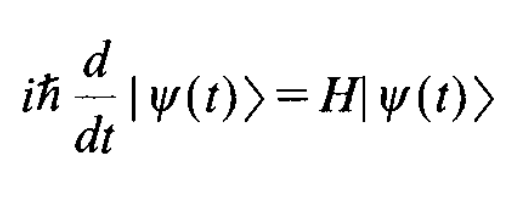 Solution in terms of eigenstates |E>  of H:
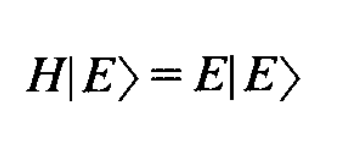 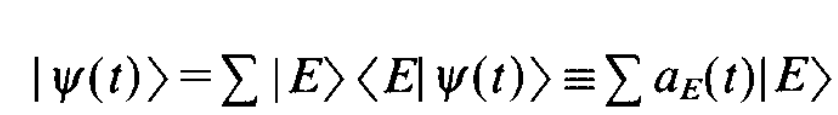 E
E
coefficients to be determined
9/06/2017
PHY 741  Fall 2017 -- Lecture 5
5
Formal solution of the Schrödingder equation -- continued
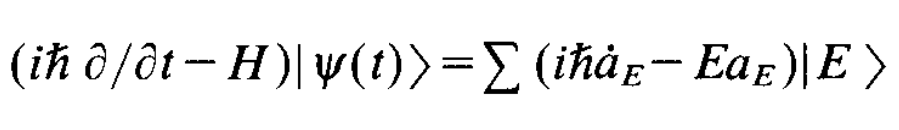 E
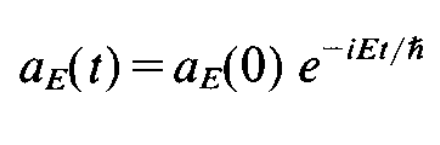 
9/06/2017
PHY 741  Fall 2017 -- Lecture 5
6
Formal solution of the Schrödingder equation -- continued
9/06/2017
PHY 741  Fall 2017 -- Lecture 5
7
Example – particle free to move in one dimension
9/06/2017
PHY 741  Fall 2017 -- Lecture 5
8
Example – particle free to move in one dimension
Relationship between the eigenvalues p and E:
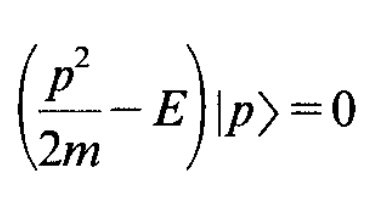 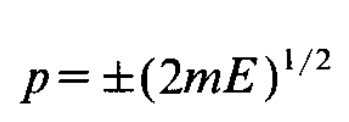 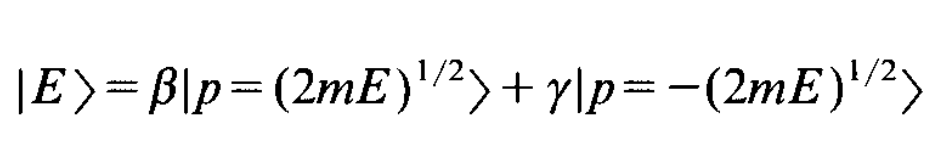 coefficients
9/06/2017
PHY 741  Fall 2017 -- Lecture 5
9
Example – particle free to move in one dimension
Determination of the propagator for this case
In order to evaluate this expression, we need to have a functional form for the eigenstates |p>.
9/06/2017
PHY 741  Fall 2017 -- Lecture 5
10
Example – particle free to move in one dimension
9/06/2017
PHY 741  Fall 2017 -- Lecture 5
11
Example – particle free to move in one dimension
9/06/2017
PHY 741  Fall 2017 -- Lecture 5
12
Example – particle free to move in one dimension
9/06/2017
PHY 741  Fall 2017 -- Lecture 5
13
Digression – justification for integration result
                      (see appendix A of your text)
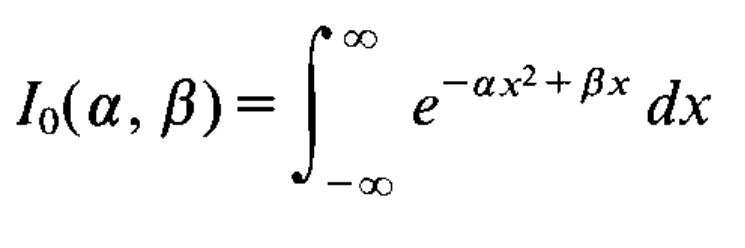 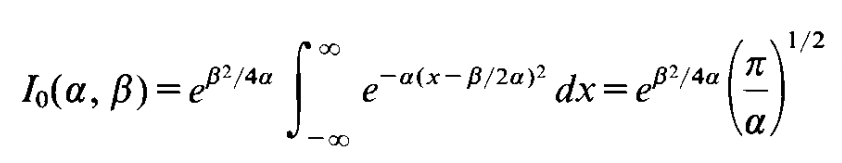 9/06/2017
PHY 741  Fall 2017 -- Lecture 5
14
Example – particle free to move in one dimension
9/06/2017
PHY 741  Fall 2017 -- Lecture 5
15
Example – particle free to move in one dimension
Time evolution of a Gaussian wave packet:
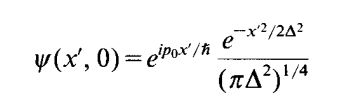 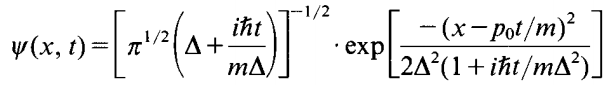 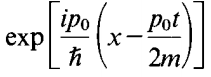 Probability density:
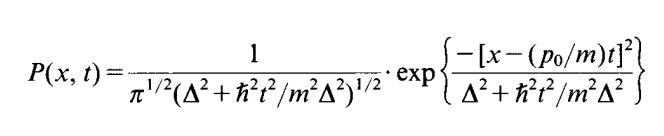 9/06/2017
PHY 741  Fall 2017 -- Lecture 5
16
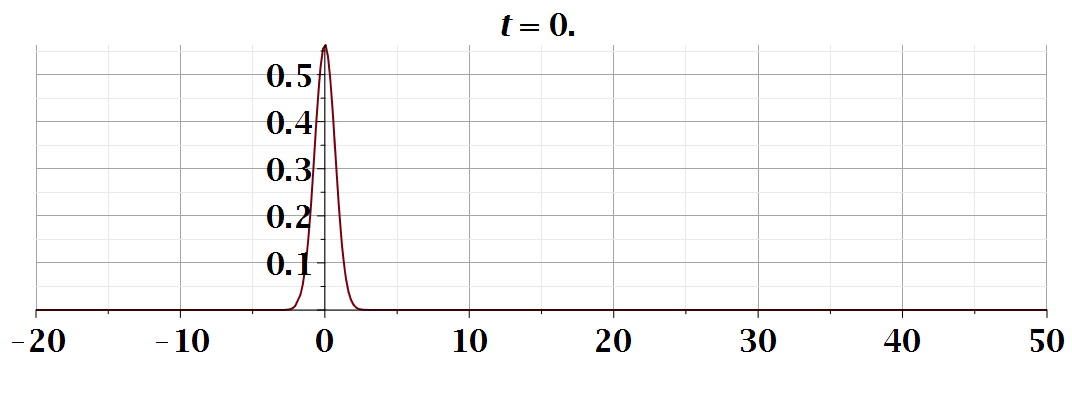 9/06/2017
PHY 741  Fall 2017 -- Lecture 5
17
Summary of results for free particle
In this case, the energy spectrum is continuous
Notion of “density of states”
9/06/2017
PHY 741  Fall 2017 -- Lecture 5
18
Notion of density of states for continuum spectrum
        Example:   one-dimensional free particle
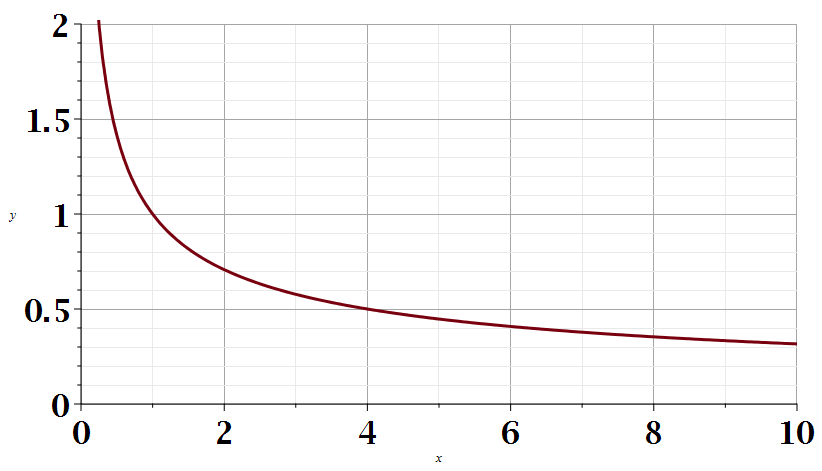 9/06/2017
PHY 741  Fall 2017 -- Lecture 5
19